8 Future Church Trends That Will Rule 2023
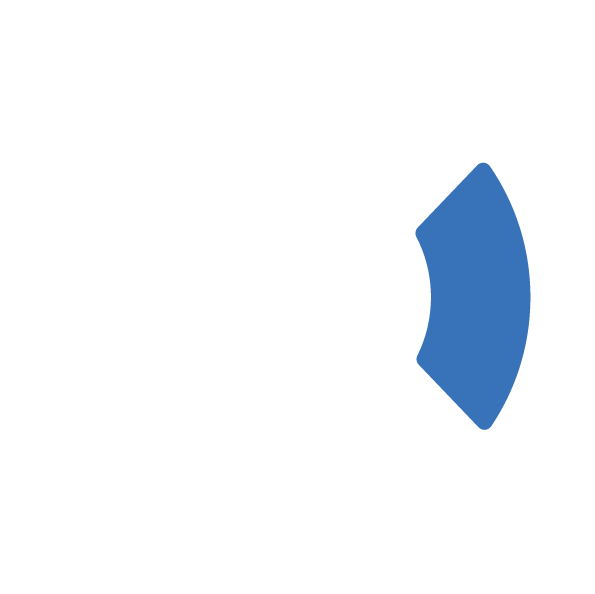 MONTHLY TEAM TRAINING
1. The Boomer Church Will Decline and (Eventually) Disappear.
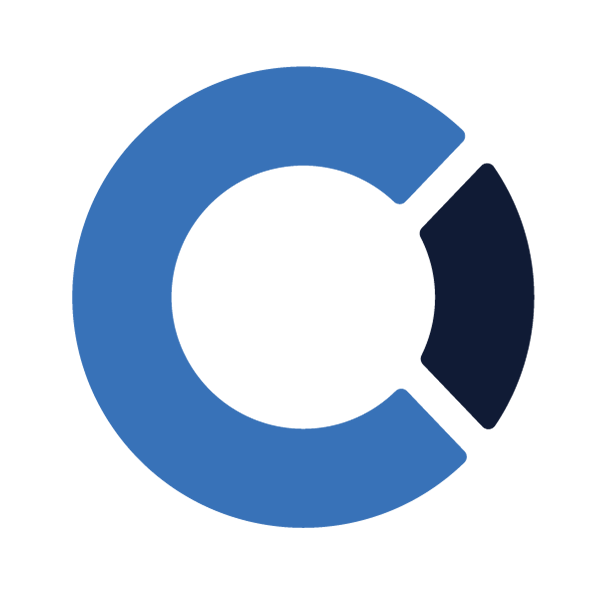 MONTHLY TEAM TRAINING
2. Open Pastors Will Reach An Open Generation (Gen Z).
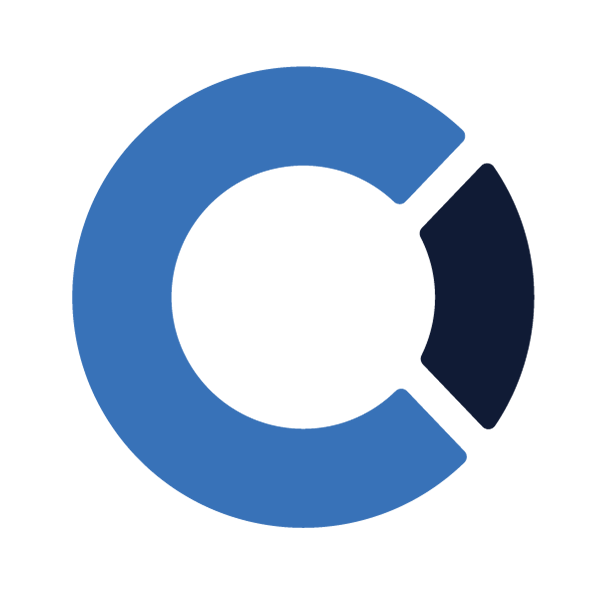 MONTHLY TEAM TRAINING
3. The Line Between Digital and In-Person Will Blur Even More (Take Notes From Taylor Swift).
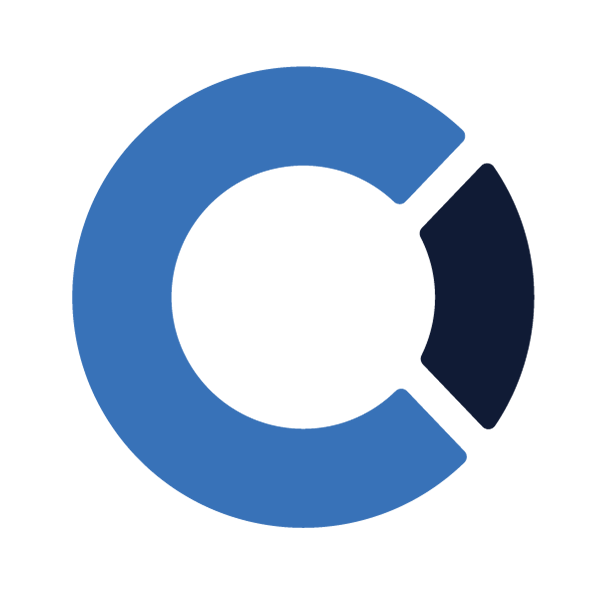 MONTHLY TEAM TRAINING
4. Churches That Embrace Online Ministry Will Start Seeing Results,
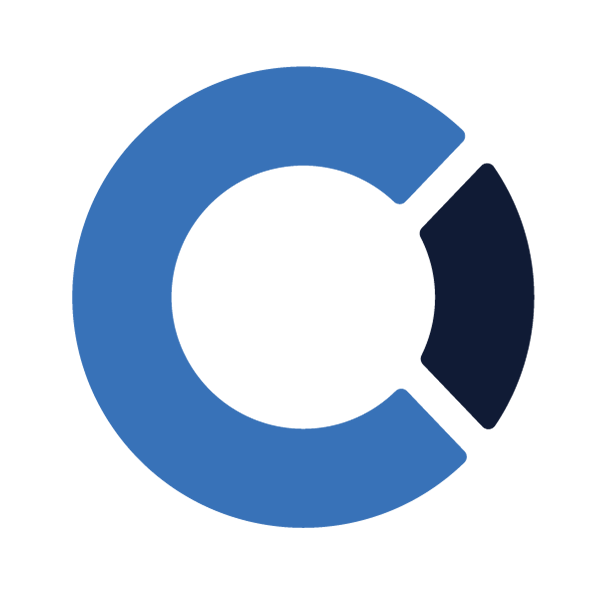 MONTHLY TEAM TRAINING
5. The Purpose of the Weekend Sermon Will Shift from An Attraction to An Anchor.
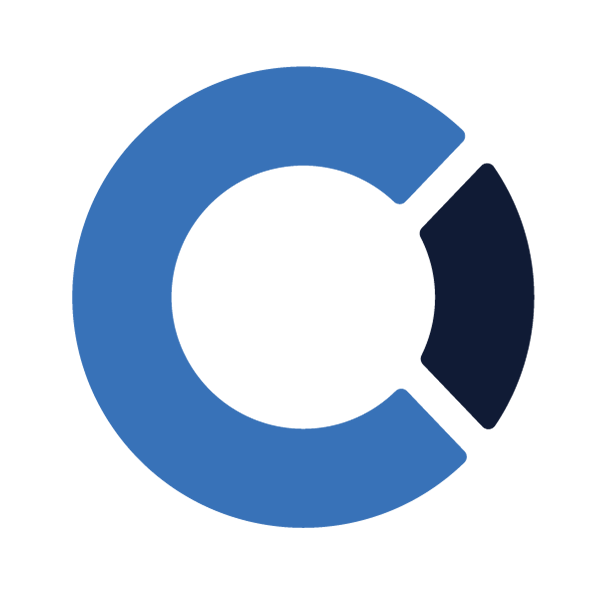 MONTHLY TEAM TRAINING
6. Content Curation Will Matter as Much as Content Creation.
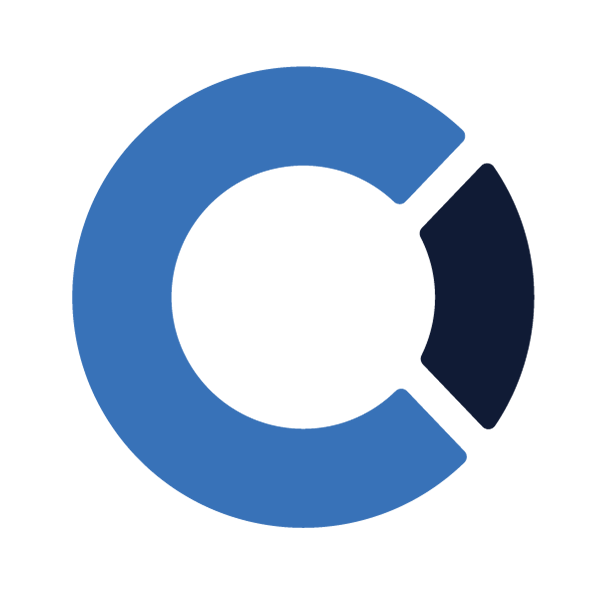 MONTHLY TEAM TRAINING
7. The Volunteer Crisis Will Move From Acute to Chronic.
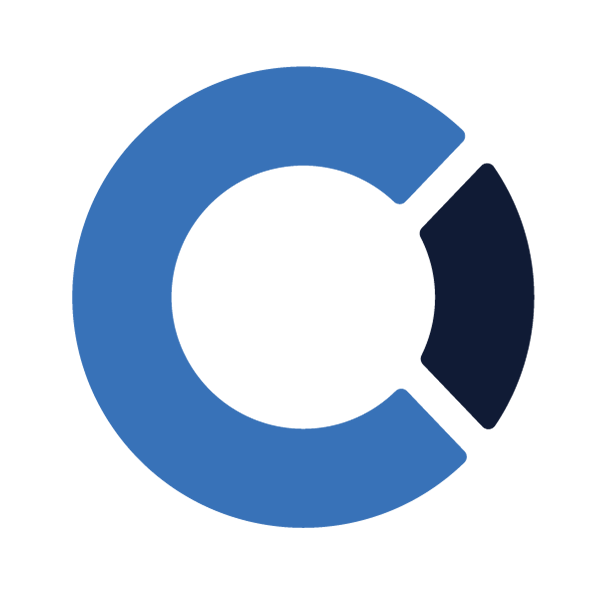 MONTHLY TEAM TRAINING
8. Pastoral Burnout will Stabilize As Pastors Embrace Their New Church.
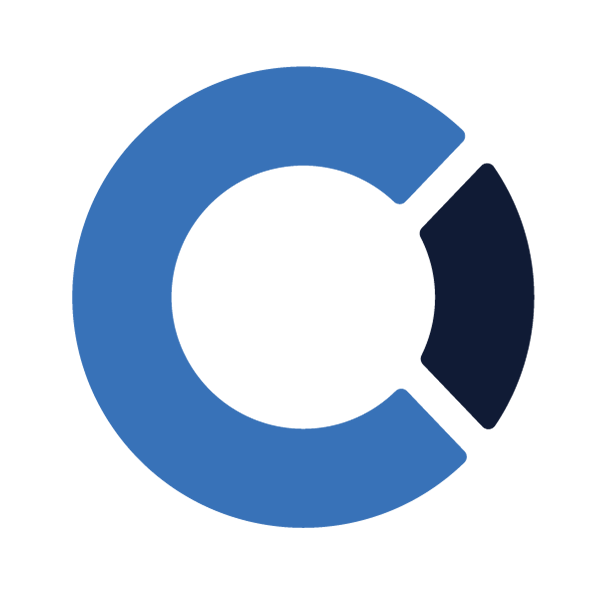 MONTHLY TEAM TRAINING